Управление Федеральной службы по надзору в сфере природопользования по Ханты-Мансийскому автономному округу - Югре
Паспортизация отходов
Основные нормативно-правовые документы
Федеральный закон «Об отходах производства и потребления» от 24.06.1998 № 89-ФЗ (статья 14)
Постановление Правительства от 16.08.2013 № 712 «О порядке проведения паспортизации отходов I-IV класса опасности утверждены»
Приказ Минприроды России от 05.12.2014 № 541 «Порядок отнесения отходов I - IV классов опасности к конкретному классу опасности»
Паспортизация отходов
Правила проведения паспортизации отходов I-IV класса опасности утверждены постановлением Правительства от 16.08.2013 № 712
Пункт 7. На отходы I - IV классов опасности, включенные в ФККО, индивидуальные предприниматели и юридические лица составляют и утверждают паспорт по форме, утвержденной постановлением Правительства Российской Федерации от 16 августа 2013 г. N 712.
Копия паспорта, заверенного индивидуальными предпринимателями и юридическими лицами, а также копии документов, подтверждающих отнесение вида отхода к конкретному классу опасности, направляются в территориальный орган Федеральной службы по надзору в сфере природопользования по месту осуществления хозяйственной деятельности индивидуальными предпринимателями и юридическими лицами способом, позволяющим определить факт и дату их получения, или вручаются ими под роспись.

Пункт 10. На отходы, не включенные в ФККО, индивидуальные предприниматели и юридические лица обязаны подтвердить отнесение таких отходов к конкретному классу опасности в течение 90 дней со дня их образования в порядке, установленном Министерством природных ресурсов и экологии Российской Федерации, для их включения в федеральный классификационный каталог отходов.
Паспортизация отходов
Правила проведения паспортизации отходов I-IV класса опасности утверждены постановлением Правительства от 16.08.2013 № 712
4. Паспорт составляется индивидуальными предпринимателями и юридическими лицами, в процессе деятельности которых образуются отходы I - IV классов опасности 

8. Паспорт действует бессрочно.

9. Внесение изменений в паспорт не допускается.

Процедура переоформления паспортов Правилами 
Не предусмотрена!!!
Письма Росприроднадзора: 
от 5 ноября 2013 г. N АА-03-03-32/17576
от 4 апреля 2013 г. N СМ-08-03-32/4536
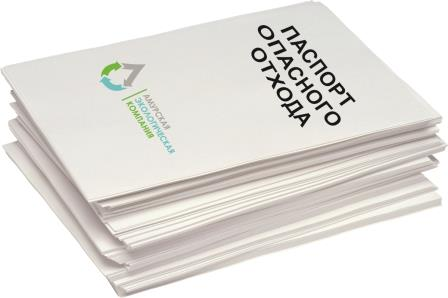 Паспортизация отходов
Судебная практика
Отсутствие отхода в ФККО не доказывает, что вещество не является отходом. ФККО формируется природопользователями по результатам биотестирования и иных исследований, представленных в Росприроднадзор.

Согласно Федеральному закону №89-ФЗ на природопользователя возлагается обязанность классифицировать вещество как отход, определить класс опасности и направить материалы в Росприроднадзор для 
включения в ФККО, разработать паспорт отхода 
и выполнить иные требования закона.

Судебная практика: постановление 18 
арбитражного апелляционного суда от 16.10.2018 
по делу №А07-9413/2018
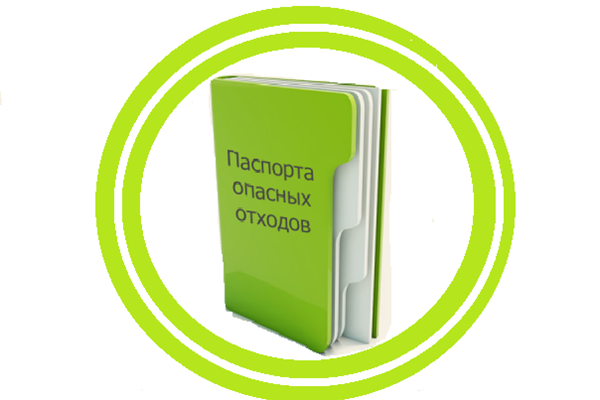 Паспортизация отходов
Приказ Росприроднадзора от 22.05.2017 N 242 
Об утверждении ФККО
Паспортизация отходов
Банк данных об отходах
Банк данных об отходах и о технологиях использования и обезвреживания отходов различных видов размещен на официальном сайте Росприроднадзора: http://rpn.gov.ru/node/854 
ПРИ ПАСПОРТИЗАЦИИ ОБРАТИТЬ ВНИМАНИЕ! ЛОМ И ОТХОДЫ СТАЛЬНЫЕ – V КЛАССА ОПАСНОСТИ!!!
Паспортизация отходов
Банк данных об отходах
Банк данных об отходах также размещен на официальном сайте ФГБУ УралНИИ «Экология»: https://yadi.sk/i/fmfADP6ldUwvF.

Банк данных от отходах содержит:
Код по ФККО
Наименование отхода
Происхождение (производство и процесс)
Состав (наименование компонентов и % содержание)
Агрегатное состояние и
     физическая форма
Класс опасности
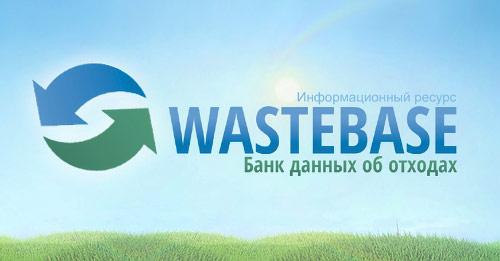 Паспортизация отходов
Приказ Росприроднадзора от 22.05.2017 N 242 
Об утверждении ФККО (дополнение от 02.11.2018 № 451)
Позиция государственных органов
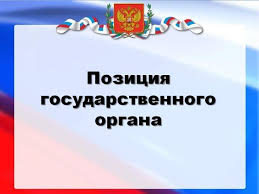 Позиция Минприроды России и Росприроднадзора «Об обращении с отработанными трубами нефте- и газопроводов»:
Письмо Минприроды России от 23.10.2017 № 12-47/27366
Письмо Росприроднадзора от 27.10.2017 № АА-10-02-28/23997

Письма размещены на официальном сайте Управления Росприроднадзора по ХМАО-Югре: http://86.rpn.gov.ru/newsto/ob-obrashchenii-s-otrabotannymi-trubami-nefte-i-gazoprovodov
Паспортизация отходов
Судебная практика
Трубы стальные нефте- и газопроводов отработанные являются отходами производства и деятельность по обращению с ними подлежит регулированию Законом № 89-ФЗ.
         Ознакомиться с решениями суда можно в картотеке Арбитражного суда (дела А76-21589/2018, А76-21590/2018, А76-21863/2018, А76-21587/2018, А76-22323/2018)
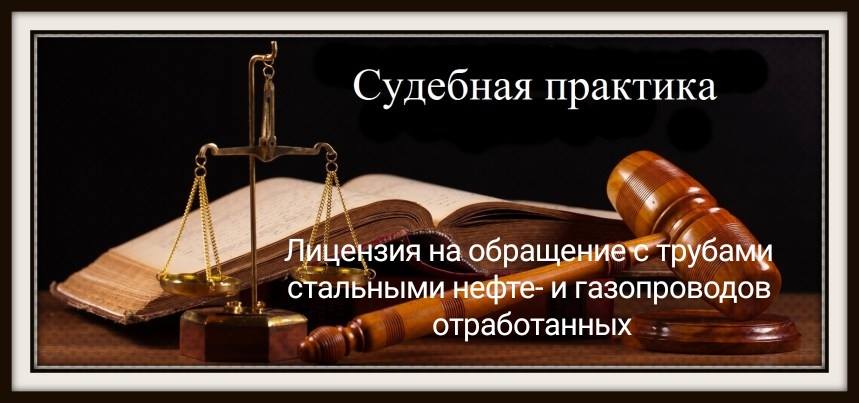 Управление Федеральной службы по надзору в сфере природопользования по Ханты-Мансийскому автономному округу - Югре
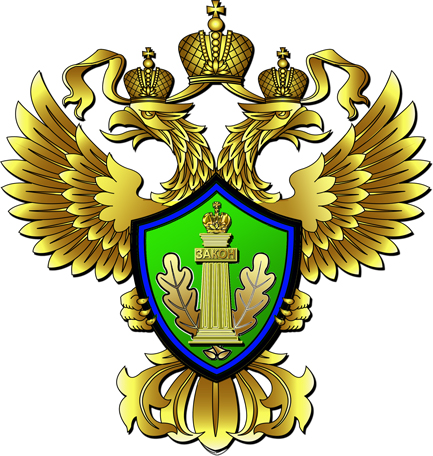 СПАСИБО 
ЗА ВНИМАНИЕ